November 2021
Project: IEEE P802.15 Working Group for Wireless Personal Area Networks (WPANs)

Submission Title: NBA-MMS-UWB MAC Considerations	
Date Submitted: Nov. 15, 2021	
Source: Yong Liu, Santhosh Kumar Mani, Sam Schaevitz, Robert Golshan (Apple Inc.)
Address: One Apple Park Way, Cupertino, CA 95104, USA
E-Mail: yongliu@ieee.org
	
Abstract:	MAC design considerations for narrow-band assisted (NBA)-multi-millisecond (MMS)-UWB ranging protocols  
Purpose:	
Notice:	This document has been prepared to assist the IEEE P802.15.  It is offered as a basis for discussion and is not binding on the authoring individual(s) or organization(s). The material in this document is subject to change in form and content after further study. The authors(s) reserve(s) the right to add, amend or withdraw material contained herein.
Slide 1
Yong Liu, et. al. (Apple Inc.)
November 2021
Slide 2
Yong Liu, et. al. (Apple Inc.)
November 2021
Contents
Motivations
High Level NBA-MMS-UWB Protocol
NB MAC Considerations 
Conclusions
Slide 3
Yong Liu, et. al. (Apple Inc.)
November 2021
Motivation
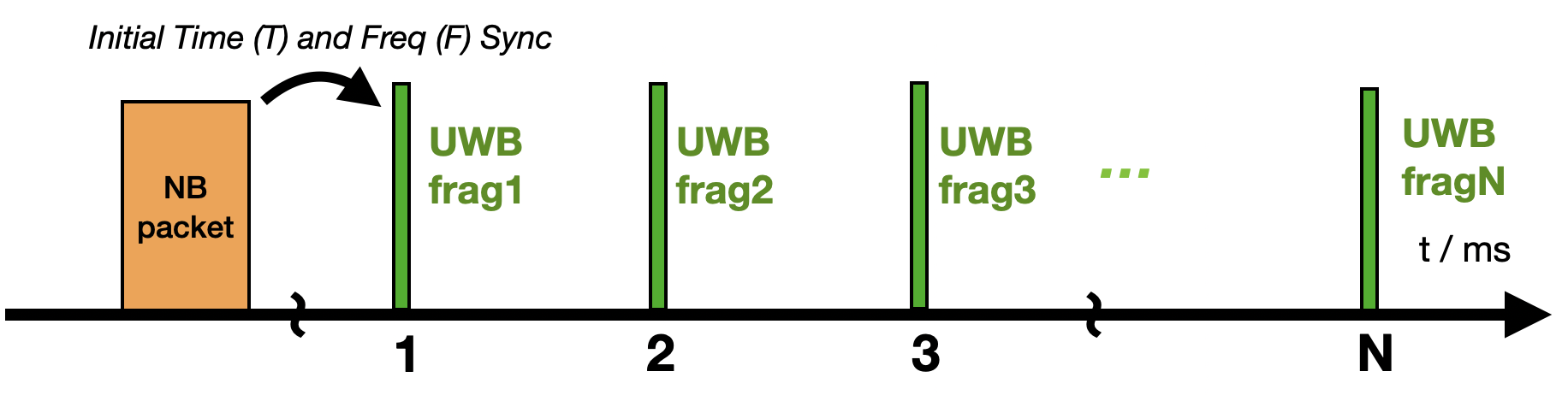 15-21-0409-01-04ab-narrowband-assisted-multi-millisecond-uwb:
Distribute UWB over short bursts (“fragments”) spanning N milliseconds, providing an emissions budget of up to N*37 nJ 
Reuse high-performance 802.15.4 NB companion link to “anchor” the subsequent fragmented UWB transmissions – providing time (T) and frequency (F) sync & thereby allowing low-complexity, high-performance UWB processing to integrate energies at Rx
Example: UWB fragments contain CIR training sequences while sync and (control) data are offloaded to NB => Link Budget improvement for ranging use case amounting to more than 10*log10(N) dB
Tight coupling (e.g., shared XO & MAC timer) between NB and UWB is required
Slide 4
Yong Liu, et. al. (Apple Inc.)
November 2021
Protocol Perspective (Example)
15-21-0409-01-04ab-narrowband-assisted-multi-millisecond-uwb
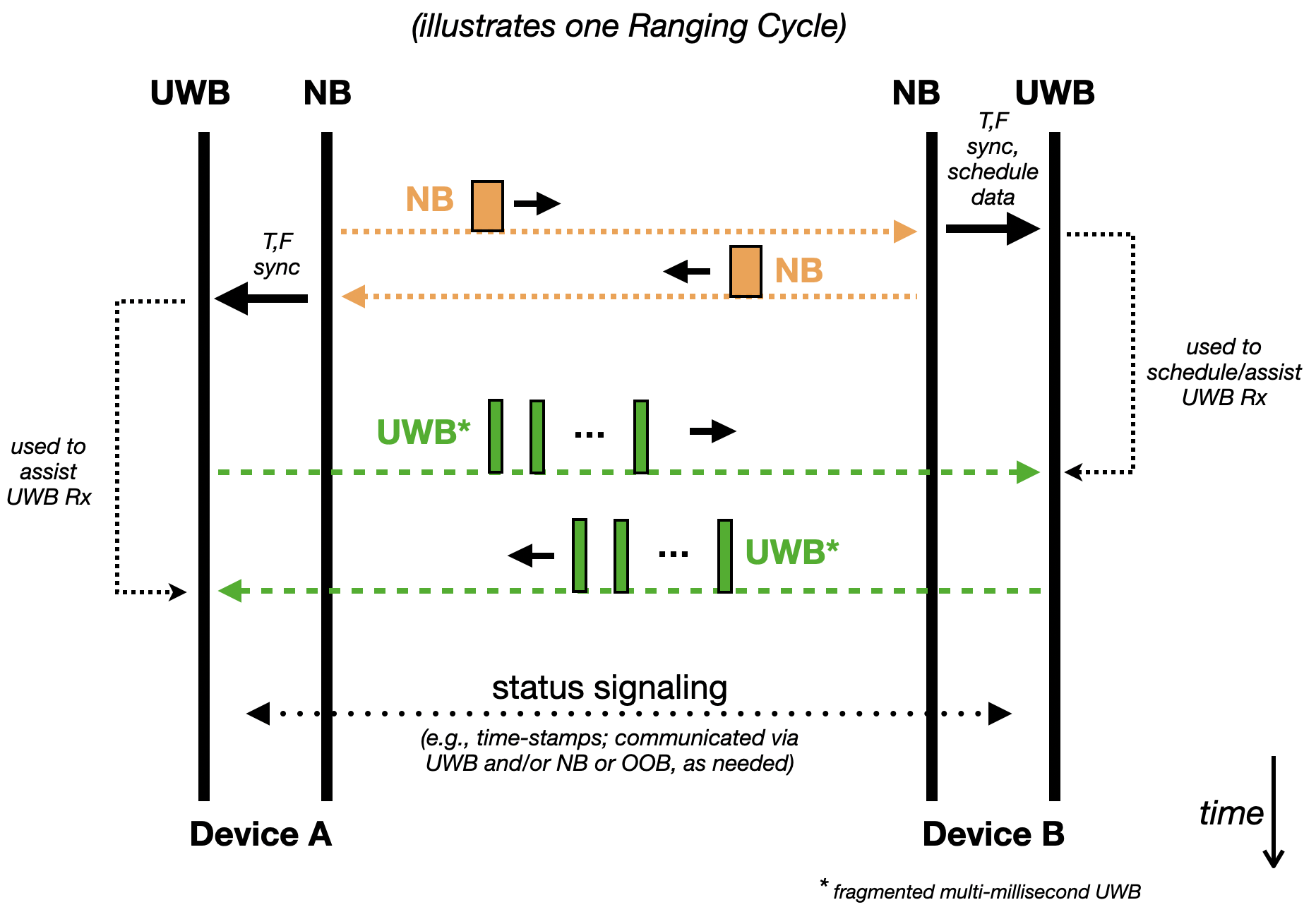 Slide 5
Yong Liu, et. al. (Apple Inc.)
November 2021
802.15.4z Ranging Session
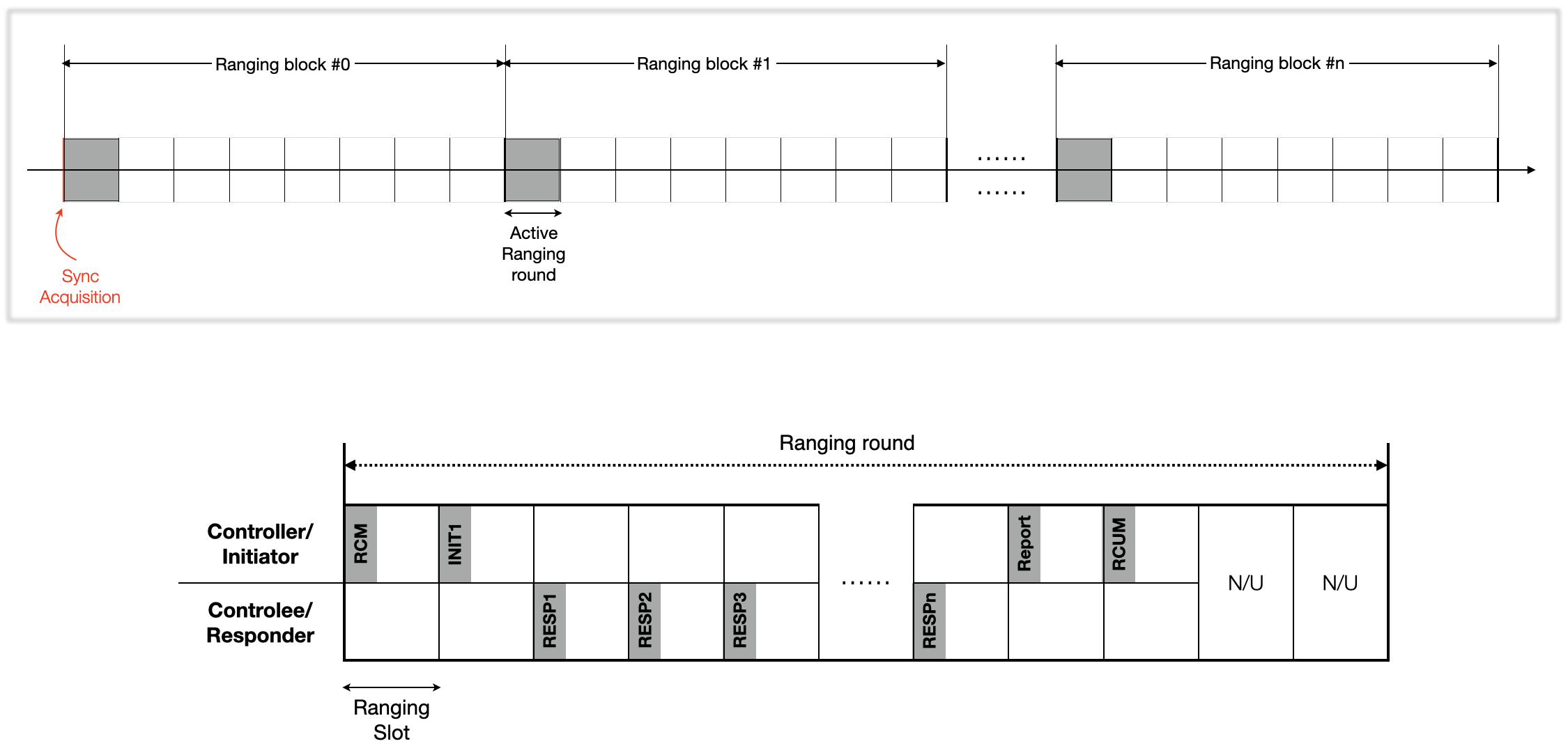 Slide 6
Yong Liu, et. al. (Apple Inc.)
November 2021
NBA-MMS-UWB Ranging Session (Example)
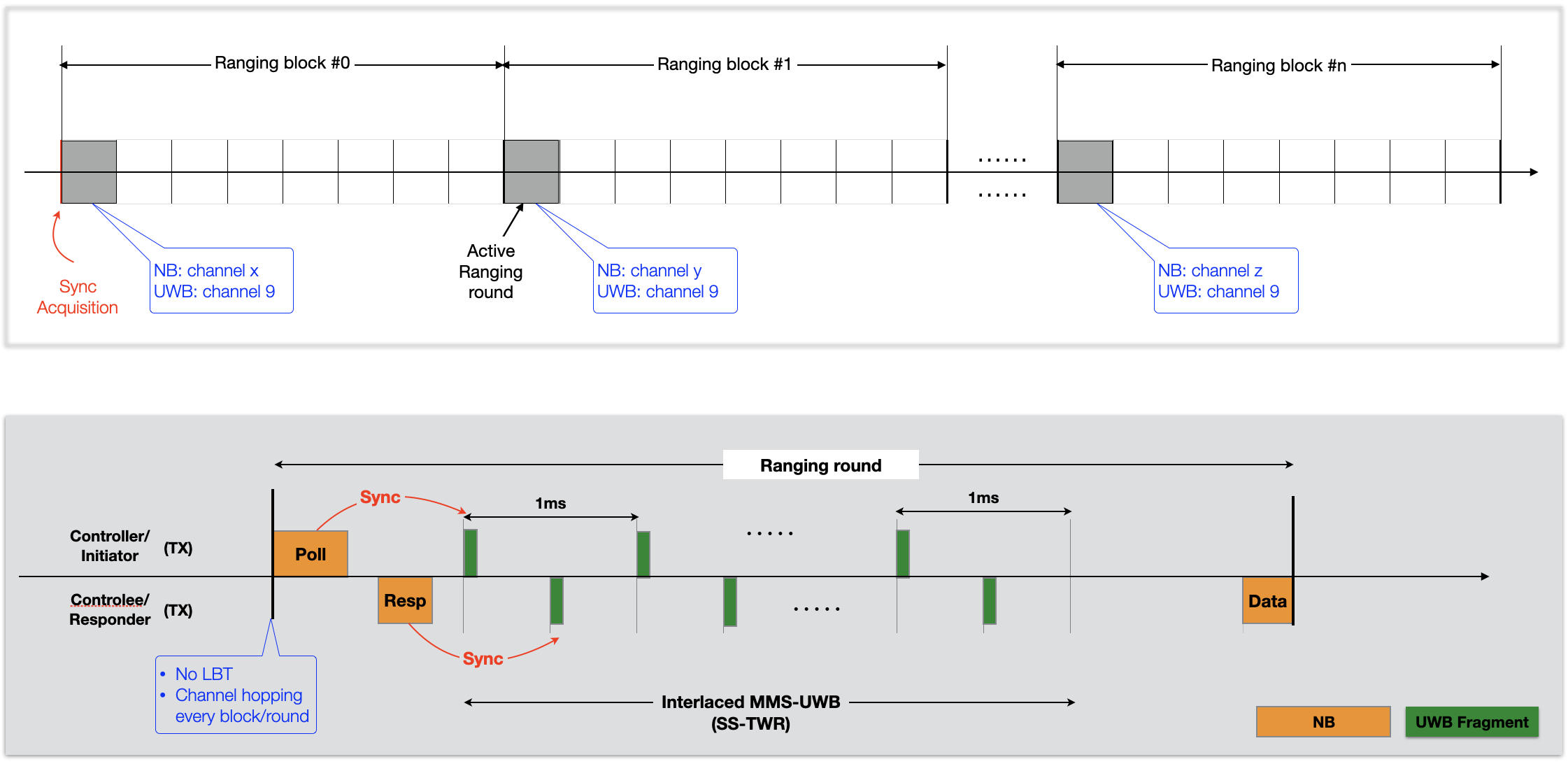 Slide 7
Yong Liu, et. al. (Apple Inc.)
November 2021
NB MAC Considerations
Low power
Contention free channel access (no LBT)
Small protocol overhead
Short NB packets

Channel congestion / fading mitigation
UNII-3 @ 5GHz band (refer to 15-21-0593-02-04ab-more-on-nba-mms)
Channel hopping every ranging round

Adaptive configuration
Configurable ranging block/round, # of UWB fragments per round, ranging report methods, etc.
Slide 8
Yong Liu, et. al. (Apple Inc.)
November 2021
Conclusions
NB assisted MMS UWB can provide substantial link budget gains.
Ranging block/round defined in 802.15.4z can be extended to support the NBA-MMS-UWB ranging sequence.
NB MAC designs should consider power optimization, channel congestion / fading mitigation, adaptive configuration etc.
Slide 9
Yong Liu, et. al. (Apple Inc.)
November 2021
References
15-21-0409-01-04ab-narrowband-assisted-multi-millisecond-uwb
15-21-0593-02-04ab-more-on-nba-mms.pptx
Slide 10
Yong Liu, et. al. (Apple Inc.)